Воспитываем книгой
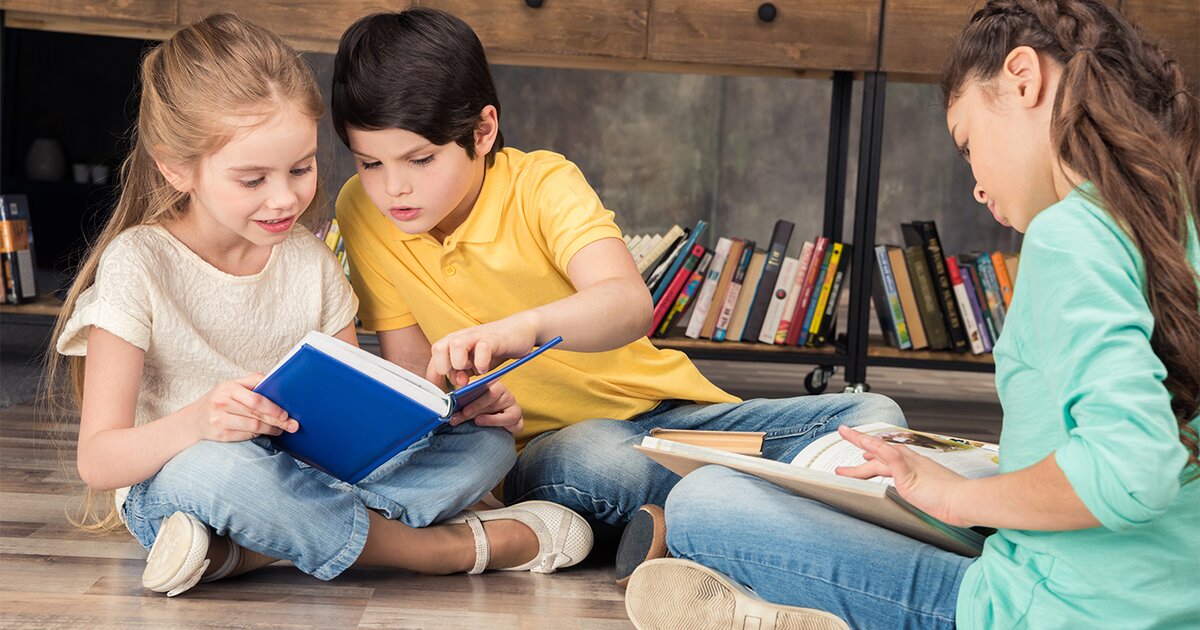 Выполнила 
учитель-логопед 
Воробьева Ольга Викторовна
Удовлетворение потребности ребёнка в безопасности: во время чтения книги, у него создается ощущение близости, защищенности и безопасности. Чувство ценности и значимости своего «Я»: у ребенка формируется представление о себе как о значимой личности, чьи потребности и интересы важны .
Формирование ценностей: ребенок учится понимать, что такое добро и зло, дружба и предательство, сочувствие, долг, честь. Освобождение от страхов: ребёнок совместно с героем переживает его неудачи и победы, преодолевает страхи и трудности, освобождаясь от своих собственных страхов и негативных переживаний.
Обучение новым моделям поведения: через книгу ребенок воспринимает различные модели поведения (как дружить, как добиваться цели, как решать конфликты), которые могут быть эффективны в различных жизненных ситуациях.
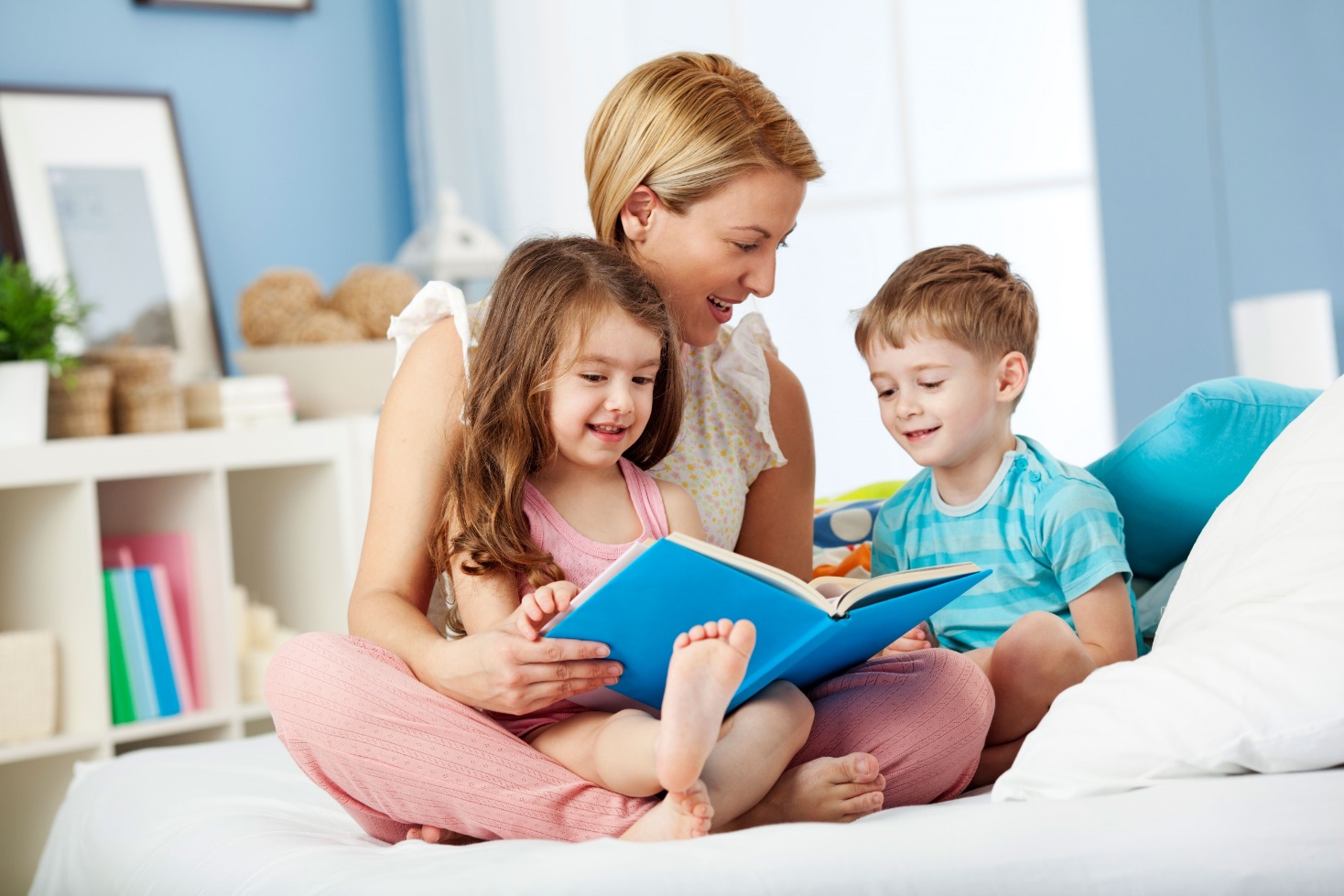 Рекомендации по приобретению литературы:
4-5 лет
6-7 лет
2-3 года
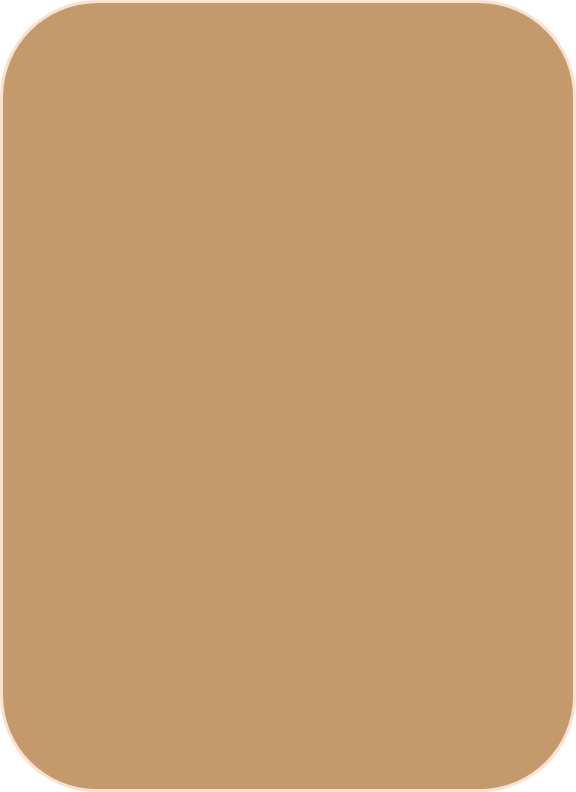 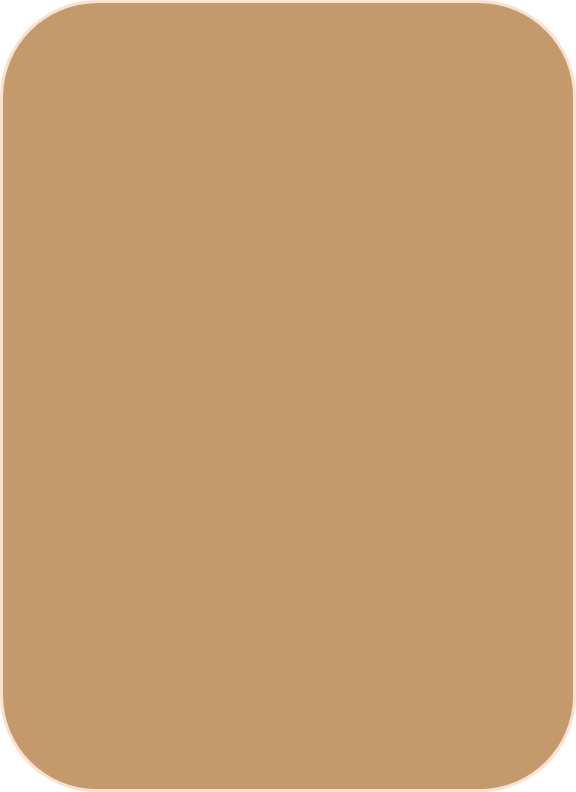 Дети любят книги с крупными картинками, любят их рассматривать. На помощь придут русские народные сказки: «Репка», «Колобок», «Курочка Ряба», «Теремок».
Рассказывайте сказки своими словами и одновременно рассматривайте картинки к книжке.
На третьем году жизни ребенку можно уже читать стихотворения. Познакомьте с творчеством А. Барто, З. Александровой.
Среди всех жанров художественной литературы на первом месте всё еще сказки, только к народным добавляются и авторские. Детей следует познакомить с творчеством Э. Успенского, со смешными рассказами 
Н. Носова. Детям этого возраста следует покупать яркие книги с крупным шрифтом и множеством красивых картинок, сюжет книги должен быть интересным, чтобы ребенку захотелось дочитать до конца.
Происходит активизация словарного запаса, идет развитие связной речи. 
В этом возрасте можно знакомить ребенка со сказками зарубежных авторов, с богатырскими народными сказками, с рассказами о природе и животных, с творчеством 
К. Чуковского.
Можно учить пересказывать короткие тексты русских народных сказок и приступать к заучиванию стихотворений.
Советы для родителей, как привить ребёнку любовь к книге
Чаще говорите о ценности книги;
Воспитывайте бережное отношение к книге, демонстрируя книжные реликвии своей семьи;
Вы главный пример для ребенка, и если хотите, чтобы ваш ребенок читал, значит, стоит тоже некоторое время проводить с книгой;
Посещайте вместе библиотеку, книжные магазины;
Покупайте книги яркие по оформлению и интересные по содержанию;
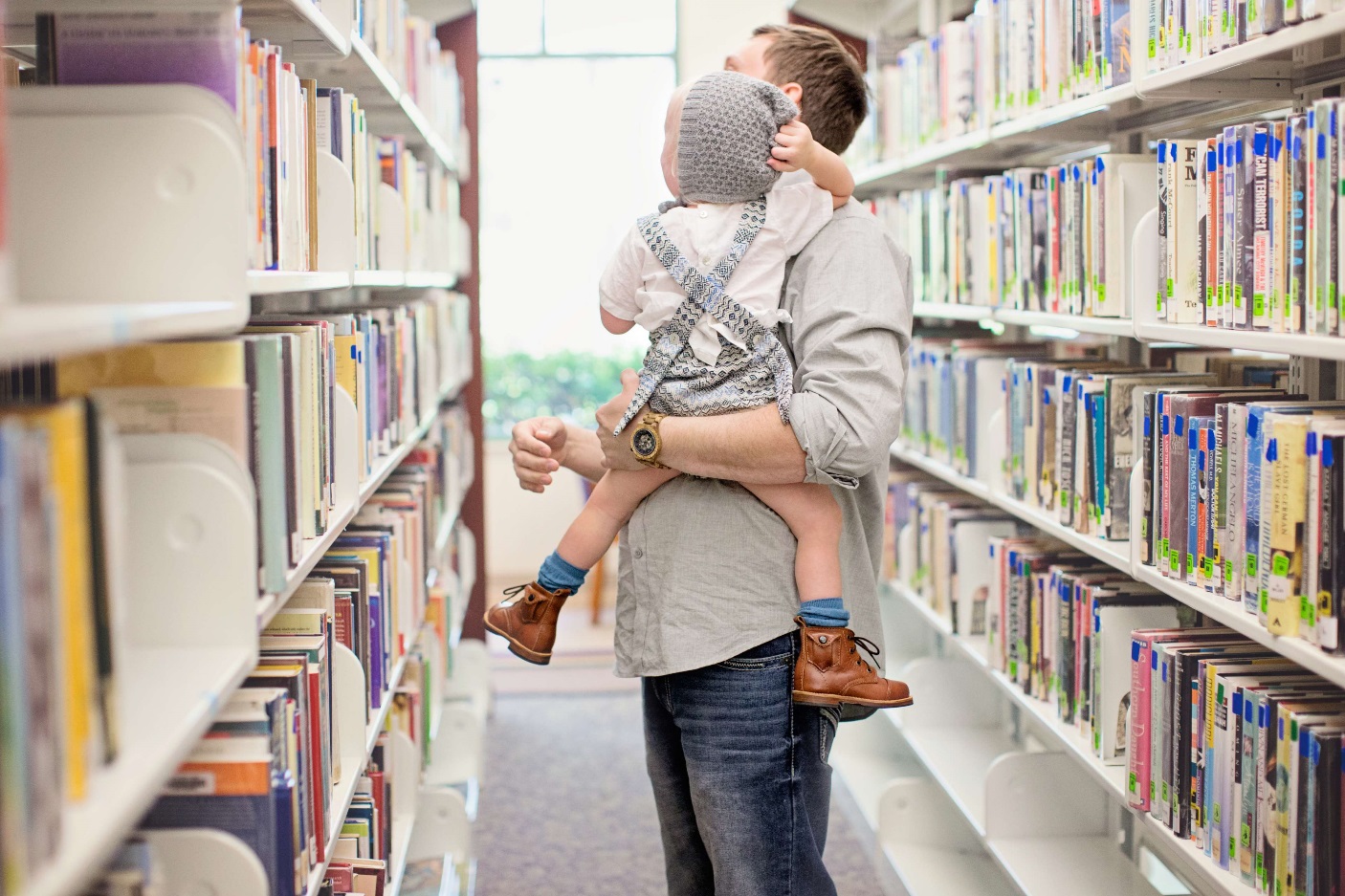 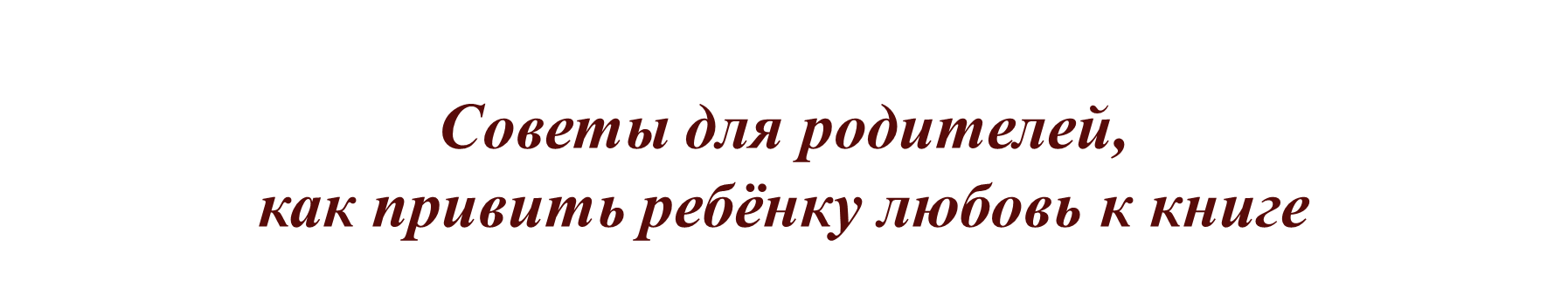 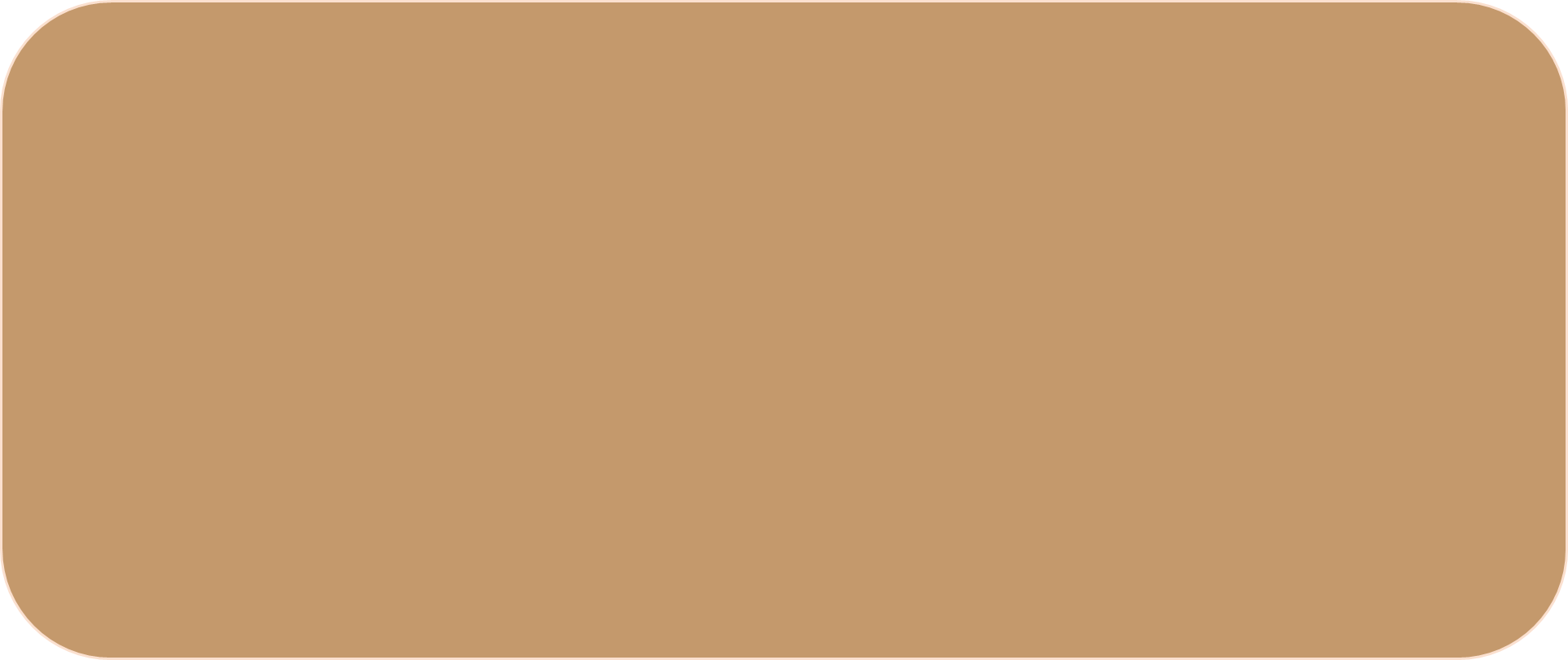 Радуйтесь успехам ребенка, а на ошибки не заостряйте внимание;
Обсуждайте прочитанную книгу среди членов семьи;
Рассказывайте ребенку об авторе прочитанной книги;
Чаще устраивайте семейные чтения.
Чтение для детей должно стать ежедневной привычкой, стать необходимостью.
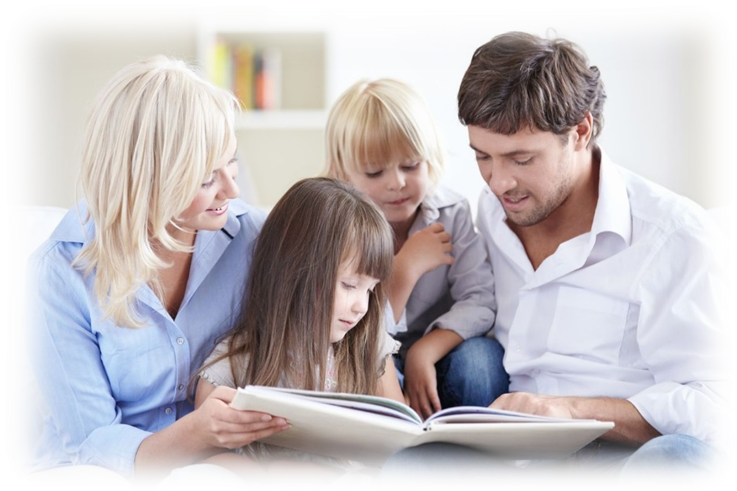 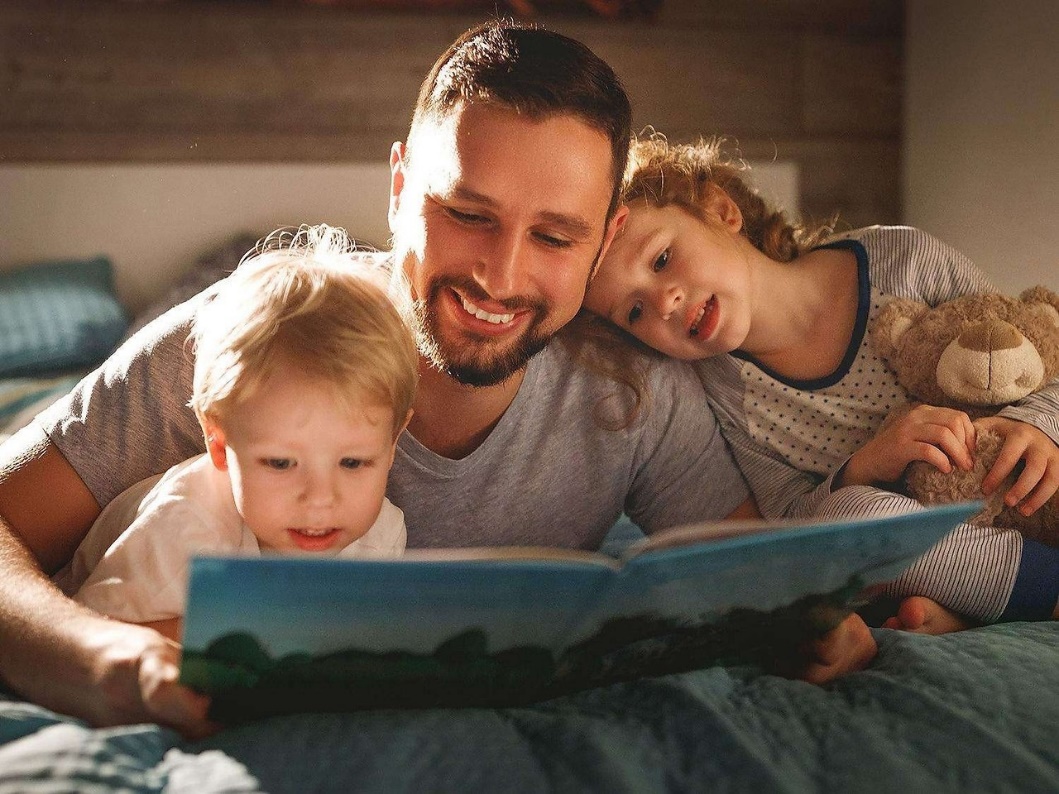 Спасибо за внимание!Приятного чтения!
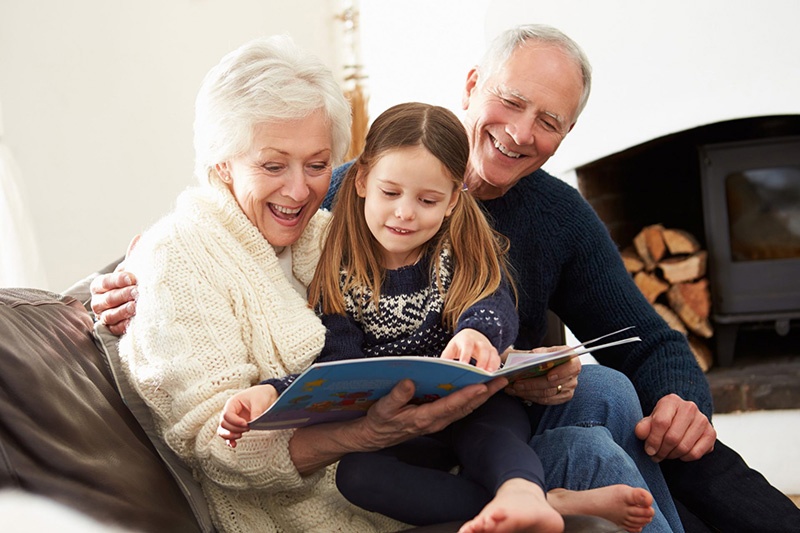